AİLE HUKUKU-7
ÖZEL BOŞANMA NEDENLERİ
BOŞANMA NEDENLERİ
ÖZEL NEDENLER
Zina 
Hayata Kast ; pek Kötü ve Onur Kırıcı Davranış 
Suç işleme ve haysiyetsiz hayat sürme
Terk 
Akıl Hastalığı
GENEL NEDENLER  
Evlilik birliğinin Sarsılması 
Eşlerin Anlaşması 
Ortak Hayatın yeniden kurulamaması
ZİNA
Tanımı
Zina;eşlerden birinin evlilik dışı cinsel ilişkide bulunmasıdır.
MK.m.161\1’de “eşlerden biri zina ederse,diğer eş boşanma davası açabilir.”  denilmiştir.
Zina Sebebiyle Boşanmanın Şartları
1)Evlilik İlişkisinin Bulunması:

  Evlilik ilişkisi devam ettiği sürece ayrılık,gaiplik,birlikte yaşamaya ara vermiş olma gibi hallerde fiilen bir arada yaşamasalar dahi,içlerinden birinin eşinden başka birisiyle cinsel ilişkide bulunması zinadır.(MK.m.197)
2)Başkasıyla Cinsel İlişkide Bulunma
Cinsel ilişkinin fiilen gerçekleşmiş olması şarttır.
Flört etme,mektuplaşma,hazırlıklara girişme,yakın bedeni temaslar,öpme,sarılma,mesajlaşma, telefonda konuşma,kadının kocasının izni olmadan yapay döllenme yaptırması zina değildir.
3)Zina Edenin Kusurlu Olması
Zina eden kişinin isteyerek cinsel ilişkiye girmiş olması yani kusurlu olması gerekir.
Cebren veya bayıltarak ya da uyuşturucu madde verilerek ırzına geçilmiş bir kadına kocası zina sebebiyle boşanma davası açamaz.
Çok ciddi ve manevi cebir,korkutma veya tehtid var ise de zina sayılmaz.Fakat mala karşı yapılan tehtid var ise cinsel ilişki zina sayılır.
Zina Nedeniyle Boşanmanın İspatı
Mutlaka suçüstü yapılmak suretiyle ispatı gerekmez.
Bir kadının bir adamla aynı otel odasında bir gece geçirmesi.
Bir kadının başka bir erkekle uygunsuz fotoğraf çektirmesi.
Bir kadının aşıkı ile tenha yerlerde otomobille dolaşması.
Dava Hakkının Düşmesi
1)Zina Yapan Eşin Affedilmesi
“affeden tarafın dava hakkı yoktur”(MK.m.161/3)
Affetme serbest iradenin ürünü olmalıdır.
Yargıtay eşlerin birbirinin zinasına razı olmalarını ahlaka aykırı bulmakta ve bunu af mahiyetinde görmemektedir.
2)Sürelerin Geçmiş Olması
Davaya hakkı olan eşin boşanma davası açma hakkı,boşanma sebebini öğrenmesinden itibaren 6 ay ve her halde zina eyleminin üzerinden 5 yıl geçmekle düşmüş olur.
Bu süreler geçtikten sonra artık zina sebebiyle boşanma davası açılamaz.
HAYATA KAST, PEK KÖTÜ veya 
ONUR KIRICI DAVRANIŞ
Hayata kast, pek kötü veya onur kırıcı davranış
   Eşlerden her biri diğeri tarafından hayatına kastedilmesi veya kendisine pek kötü davranılması ya da ağır derecede onur kırıcı bir davranışta bulunulması sebebiyle boşanma davası açabilir.Davaya hakkı olan eşin boşanma sebebini öğrenmesinden başlayarak altı ay ve her hâlde bu sebebin doğumunun üzerinden beş yıl geçmekle dava hakkı düşer. Affeden tarafın dava hakkı yoktur.
Hayata Kast:Eşlerden biri tarafından diğerinin hayatına 
karşı yapılmış acı sonuç doğuran davranışlardır.
Örneğin 
eşinin öldürme girişiminde bulunmak,onu intihara teşvik 
etmek veya zorlamak gibi eylem ve davranışlar ‘’hayata 
kast’’ kavramına girerler. Fakat bu mahiyette olmayan 
fiiller ,örneğin  öldürme tehditleri hayata kast sayılmaz.
Buna karşılık eşin ölmemesi için bir harekette 
bulunulması gerekirken bundan kaçınma da hayata kast 
sayılır.
Kusura dayanan bir boşanma sebebidir,bu bakımdan eşinin hayatına kasteden tarafın,ayırt etme gücüne sahip olması gerekir.
P ek kötü davranış,eşe yapılan eziyetler,onun 
bedensel ve ruhsal sağlığını tehlikeye düşürecek 
davranışlar,eşini  hapsetmek,aç bırakmak,dövmek ve
anormal cinsel ilişkiye zorlamak gibi ağır hareketlerdir.
Onur kırıcı davranış da ise genel olarak onur kırıcı davranışın bu davranışın maruz kalan eşi manevi olarak ağır derecede etkilemesi ve manevi dünyasında buhran oluşturması gerekmektedir. Bu tür soyut kavramların ispatlanmasında eşlerin sosyal statüsü, yaşadıkları çevre, toplumca kabul görmüş somut olgu ve davranışların göz önünde bulundurulması gerekmektedir.
DAVA HAKKININ DÜŞMESİ
Kusursuz eşin dava hakkı iki halde düşer:

Kusursuz eşin,hayatına kastetmiş ya da kendisine pek kötü veya onur kırıcı davranışta bulunmuş olan eşini affetmesi 

Altı aylık ve beş yıllık hak düşümü sürelerinin geçmiş olması
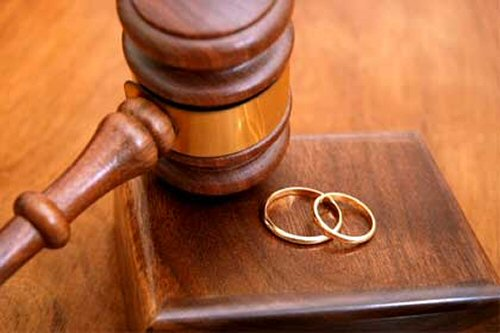 Suç işleme ve haysiyetsiz hayat sürme
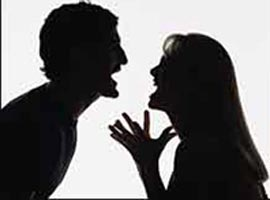 MADDE 163.- Eşlerden biri küçük düşürücü bir suç işler veya haysiyetsiz bir hayat sürer ve bu sebeplerden ötürü onunla birlikte yaşaması diğer eşten beklenemezse, bu eş her zaman boşanma davası açabilir.

Bu madde gereğince dava açılabilmesi için haysiyetsiz yaşam sürmenin devamlı nitelikte olması gerekmektedir. Yüz kızartıcı suçun ise bir kere bile işlenmesi yeterlidir.
A-SUÇ İŞLEME
Anayasanın 76. maddesinde belirtilen suçlar küçük düşürücü suç olarak sayılmıştır. Bunlar küçük düşürücü utanç verici suçlar boşanma sebebidir. Yüz kızartıcı suçlara örnek olarak zimmet, ihtiras, casusluk , rüşvet, sahtecilik, dolandırıcılık, inancı kötüye kullanma, dolanlı iflastır.
Suçun evlenmeden önce işlenmesi ve davacı eşin bunu bilerek evlenmesi halinde, boşanma talebi haklı görülemez. 
Koşullar varsa yanılma, aldatma ve korkutma nedenlerinden evliliğin iptali davası açılabilir. 
Boşanma davasını açabilmek için bu suçu işleyenin bu suçtan dolayı hüküm giymiş olması şartı aranmaz önemli olan suç işlemenin evlilik devam ederken yapılmış olmasıdır.
ÖRNEK: 

Saime'nin kocası Yahya'nın düzenli bir işi yoktur. Yahya bazı geceler eve gelmez. Ama evin asgari ihtiyaçlarını, geçimini karşılar. Saime çalışmadan bu parayı nereden bulduğunu araştırır. Yahya'nın geceleri hırsızlık yaptığını, mahkemede yargılandığını (veya mahkum olduğunu) öğrenir. Bu durumda Saime hemen boşanma davası açabilir veya hırsız bir kocayla hayatını devam ettirebilir.
B-)HAYSİYETSİZ HAYAT SÜRME
Haysiyetsiz hayat sürme nisbi bir boşanma nedenidir. 
Toplumun anlayışına göre sürekli olarak namus, şeref, onur, haysiyet kavramlarıyla bağdaşmayacak şekilde yaşamaktır. Burada önemli olan bir kerelik haysiyetsiz eylem davranışı yapmış olmak değil bu davranışı yaşayış şekline getirmektir. 
Haysiyetsizliğin boşanma sebebi olabilmesi için süreklilik taşıması gerekir. Bir kez yapılan davranış haysiyetsizlik sayılmaz.
Kişi yaptığı iş, uğraştığı meslek ve sanat ya da özel yaşamı ile bu değerlere onur, haysiyet gibi kavramlara aykırı düşüyorsa, haysiyetsiz yaşam sürmekte olduğu kabul edilir. Randevu evi işletmek, genelev patronluğu yapmak, ayyaşlık, kumarbazlık, cinsel sapıklık, evli olduğu halde erkeklerle düşüp kalkmak bu gibi davranışlara örnektir.
Haysiyetsiz hayat sürmenin ikinci unsuru ise kusurdur. Davacı eşinin haysiyetsiz hayat tarzını bilerek o kişiyle evlendiyse onda da kusur vardır. Çünkü eşin yaşam tarzını bilerek o kişiyle evlenen kişi bunu boşanma davasına konu ediyorsa dürüstlük kuralına aykırı davranmış olur.
UZMANIN ROLÜ
Sosyal hizmet uzmanı boşanma davaları sırasında mesleki bilgi ve becerisini kullanarak tarafların ilk olarak boşanma nedenlerini ortaya koyup aşılabilecek bir sorunsa çiftlerin davadan vazgeçmesi yönünde aile yapar. Şöyle ki; aileyi mahkemeye getiren  nedenleri araştırır . Danışmanlığı ile çiftlerin kendilerinin bile farkında olmadığı aslında çok basit çatışmalar nedeniyle orda oldukları, yapılacak sosyal kişisel çalışmayla ortaya konulabilir..
Taraflar arasında daha keskin ve geri dönülmez bir biçimde yaşanan anlaşmazlık ve çatışmalar var ise şayet; böyle bir durumda uzman ailenin en sağlıklı şekilde boşanma sürecini atlatması konusunda rehberlik yapmalıdır.
Bu yapılanmalar içerisinde boşanma gibi kriz dönemlerinde öncesinde ve sonrasında ortaya çıkacak muhtemel sorunlar için danışmanlık, rehberlik, eğitim vb. gibi aile destek hizmetlerine ilişkin çalışmaların yaygınlaştırılması önem arz etmektedir.
Uzmanın görevi ve amacı görüşme ve rapor sürecinde eşlerin kusur oranını ve hatasını belirlemek değildir. Genel anlamda uzman, eşlerin evlilik sürecinde;

 Yaşadıkları olay, sorun ve çatışmalar ile boşanmak isteme veya istememe sebeplerini ortaya koyar, bu konularda eşlere “farkındalık” kazandırma, tarafsız ve önyargılardan uzak bir ortamda ilişkilerini değerlendirme imkanı sunarak bunlara ilişkin değerlendirme yapar.
AKIL HASTALIĞI
Boşanma Nedeni olabilmesi için 

1. Eşlerden biri akıl hastası olup da ortak hayat diğer eş için çekilmez bir hal alırsa, hastalığın geçmesine olanak bulunmadığı resmi sağlık kurulu raporuyla tespit edilmek koşuluyla’ dava açabilir denilmektedir.
Eşlerden birinin akıl hastası olması

Medeni Kanun her türlü hastalığı değil bunlardan sadece akıl hastalığı olanları boşanma sebebi saymıştır. Akıl hastalığından başka bir hastalık örneğin kanser, cüzzam, frengi, veba, AIDS, sar’a (epilepsi) gibi hastalıklar boşanma sebebi olamaz. 

Boşanma sebebi olan akıl hastalığı evlenmeden sonra meydana gelmiş olmalıdır. Çünkü evlenmeden önceki akıl hastalığı zaten sakıncalı bulunmadığı resmi sağlık kurulu raporuyla anlaşılmadıkça kesin evlenme engellerinden biridir.
Hastalığın iyileşmesinin imkansız olması

Medeni Kanun sadece akıl hastalığını boşanma sebebi saymakla birlikte yine bir ayrım yaparak geçmesine olanak bulunmayan akıl hastalıklarını boşanma sebebi saymıştır. Örneğin şizofreni, paranoya gibi akıl hastalıkları.

Boşanma sebebi olarak sayılan akıl hastalığının iyileşmesinin mümkün olup olmadığını resmi sağlık kurulu raporuyla tespit edilmesi şarttır.
Ortak hayatın çekilmez hale gelmiş olması

Eşlerden birinin şifasız akıl hastalığının aynı zamanda ortak hayatı diğer eş için çekilmez hale getirmiş olması da şarttır.

Hakim, boşanmaya karar vermeden önce, ortak hayatın diğer eş için gerçekten çekilmez hale gelmiş olup olmadığını araştıracaktır.
Medeni Kanun önceki kanunun aradığı ‘hastalığın en az 3 yıldan beri sürmekte olması’ şartını 165. maddeye almamıştır. Bu nedenle boşanma davasının açılmasında akıl hastalığının varlığı yeterli olacak, davalı eşin ne zamandan beri akıl hastası olduğunun araştırılmasına gerek olmayacaktır.
Aile Mahkemesinde Sosyal Hizmet Uzmanının Rolü

Sosyal hizmet uzmanı boşanma davaları sırasında mesleki bilgi ve becerisini kullanarak tarafların ilk olarak boşanma nedenlerini ortaya koyup aşılabilecek bir sorunsa çiftlerin davadan vazgeçmesi yönünde aile danışmalığı yapar. Şöyle ki; aileyi mahkemeye getiren nedenler irdelenerek çiftlerin kendilerinin bile farkında olmadığı aslında çok basit çatışmalar nedeniyle orda oldukları, yapılacak sosyal kişisel çalışmayla ortaya konulabilir.
Taraflar arasında daha keskin ve geri dönülmez bir biçimde yaşanan anlaşmazlık ve çatışmalar var ise şayet; böyle bir durumda uzman ailenin en sağlıklı şekilde boşanma sürecini atlatması konusunda rehberlik yapmalıdır. Yapılan tüm bu çalışmalar sırasında uzman gerek duyarsa ev ziyaretleri de gerçekleştirerek aile bireylerini sosyal çevreleri içinde değerlendirir ve bu çalışmaların tamamını mahkemeye sunmak üzere sosyal inceleme formatında raporlaştırır.
TERK
Türk Medeni Kanunun 164. Maddesi: “Eşlerden biri, evlilik birliğinden doğan yükümlülüklerini yerine getirmemek maksadıyla diğerini terk ettiği veya haklı bir sebep olmadan ortak konuta dönmediği takdirde ayrılık, en az altı ay sürmüş ve bu durum devam etmekte ve istem üzerine hakim veya noter  tarafından yapılan ihtar sonuçsuz kalmış ise; terk edilen eş, boşanma davası açabilir.
Diğerini ortak konutu terk etmeye zorlayan veya haklı bir sebep olmaksızın ortak konuta dönmesini engelleyen eş de terk etmiş sayılır. 
Davaya hakkı olan eşin istemi üzerine hakim veya noter, esası incelemeden yapacağı ihtarda terk eden eşe iki ay içinde ortak konuta dönmesi gerektiği ve dönmemesi halinde doğacak sonuçlar hakkında uyarıda bulunur. 
Bu ihtar gerektiğinde ilan yoluyla yapılır. Ancak, boşanma davası açmak için belirli sürenin dördüncü ayı bitmedikçe ihtar isteminde bulunulamaz ve ihtardan sonra iki ay geçmedikçe dava açılamaz.” şeklinde düzenlenmiştir.
Terk nedeniyle boşanma davası açılabilmenin şartları
Maddi Koşul-Ortak Yaşama Son Verilmesi
Manevi Koşul –Evlilik Birliğinden Doğan Yükümlülüklerini Yerine Getirmemek maksadının bulunmaması
Ayrı Yaşamanın En Az Altı Ay Devam Etmiş Olması
Terk eden Eşe İhtarda Bulunulmuş Olması
İHTAR İSTEMİNDE BULUNMANIN KOŞULLARI
Haklı Bir Sebep Olmaksızın Müşterek Konut Terk Edilmiş Olmalıdır.

 Müşterek Konutun Terkinden İtibaren En Az Dört Ay Geçmiş Olmalıdır
T.C.YARGITAY2. HUKUK DAİRESİE. 2005/18362K. 2006/253T. 24.1.2006
     BOŞANMA ( Terk Sebebiyle - Evlenmeden 2-3 Ay Sonra Haklı Sebeple Evi Terk Eden Kadının Ortak Evi Terkte Haklı Oluşu Ona Hayat Boyu Eşinden Ayrı Yaşama Hakkı Bahşetmeyeceği )                                                                                              AYRI YAŞAMA HAKKI ( Evlenmeden 2-3 Ay Sonra Haklı Sebeple Evi Terk Eden Kadının Ortak Evi Terkte Haklı Oluşu Ona Hayat Boyu Eşinden Ayrı Yaşama Hakkı Bahşetmeyeceği – Terk Sebebiyle Boşanma )
    TERK SEBEBİYLE BOŞANMA ( Evlenmeden 2-3 Ay Sonra Haklı Sebeple Evi Terk Eden Kadının Ortak Evi Terkte Haklı Oluşu Ona Hayat Boyu Eşinden Ayrı Yaşama Hakkı Bahşetmeyeceği – Kadının İhtara Uymaması )
     4721/m. 164                                                                                                  ÖZET : Davalı, evlenmelerinden 2-3 ay sonra haklı sebeple evi terk etmiştir. Davalının, ortak evi terkte haklı oluşu ona, hayat boyu eşinden ayrı yaşama hakkı bahşetmez.
    Koca, mahkemeye başvurarak eşinin eve dönmesi için ihtar edilmesini istemiş, istek doğrultusunda verilen ihtar kararı davalıya tebliğ edilmiştir. Gerekli yol giderleri de karşılanmıştır. İhtar usule uygundur. Davalı, haklı bir sebeple davete uymadığını ispat edememiştir. Kocanın, ihtarının samimi bir arzunun ürünü olmadığı yönünde delil yoktur. Türk Medeni Kanununun 164. maddesi şartları gerçekleşmiştir
DAVA : Yukarıda tarihi, numarası, konusu ve tarafları gösterilen hükmün; Dairenin ) 14.9.2005 gün ve 11269-12040 sayılı ilamiyle ) bozulmasına karar verilmişti. Sözü geçen Dairemiz kararının düzeltilmesi istenilmekle, evrak okundu, gereği görüşülüp düşünüldü:
KARAR : Toplanan delillerden, davalının, evlenmelerinden 2-3 ay sonra ( davacının beyanına göre 15.5.2002 tarihinde ) haklı sebeple evi terk ettiği anlaşılmaktadır. Nitekim davalı kadın, 22.5.2002 tarihinde nafaka davası açmış,ayrı yaşamakta haklılığı kabul edilerek, lehine nafakaya hükmedilmiştir. Davalının, ortak evi terkte haklı oluşu ona, hayat boyu eşinden ayrı yaşama hakkı bahşetmez.
Koca, 9.6.2003 tarihinde mahkemeye başvurarak eşinin eve dönmesi için ihtar edilmesini istemiş, istek doğrultusunda verilen ihtar kararı davalıya 23.6.2003 tarihinde tebliğ edilmiştir. Gerekli yol giderleri de karşılanmıştır. İhtar usule uygundur. Davalı, haklı bir sebeple davete uymadığını ispat edememiştir. Kocanın, ihtarının samimi bir arzunun ürünü olmadığı yönünde delil yoktur. Davalının annesi tanık Ümmühan’ın ifade ettiği olay, ihtar süresi içinde değil, ilk ayrıldıkları döneme ilişkindir. Türk Medeni Kanununun 164. maddesi şartları gerçekleşmiştir. Ne var ki ilk incelemede bu yön gözden kaçtığından hüküm bozulmuştur. Davacının karar düzeltme talebinin kabulüne, bozma kararının kaldırılmasına hükmün onanmasına karar verilmesi gerekmiştir.
SONUÇ : Hukuk Usulü Muhakemeleri Kanununun 440/I-4. maddesi gereğince davacının karar düzeltme isteğinin kabulüne, Dairemizin 14.9.2005 tarihli 11269-12040 sayılı bozma kararının kaldırılmasına hükmün yukarıda gösterilen sebeple ONANMASINA,aşağıda yazılı harcın davalıya yükletilmesine, peşin harcın mahsubuna, 24.01.2006 gününde oybirliğiyle karar verildi.
Aynı davada, terk ve geçimsizlik hukuki sebebine birlikte dayanılamaz. Zira, bir kimse ihtar isteminde bulunmakla ortak hayatı devam ettirmek arzusunda olduğunu, önceki olayları hoş görüyle karşıladığını kabul etmiş olur. Buna rağmen geçimsizlik sebebiyle boşanmak istemesi hukuken mümkün değildir.
Kaynaklar
Turgut Akıntürk Aile Hukuku, Seçkin Yay. 
Çocuk Hakları Sözleşmesi 14. Genel Yorum 
Ian McEwan, Çocuk Yasası 
Örnek Sosyal İnceleme Raporları